جلسه پنجم ویروس شناسی
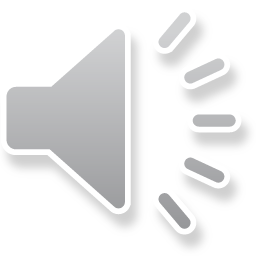 3. Uncoating
Reoviridae; Birnaviridae کپسید دو لایه دارند
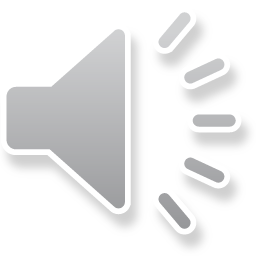 4. Primary transcription
Cap
حفظ و نگهداری RNA
انتقال RNA از هسته به سیتوپلاسم
کمک به ترجمه
Polyadenylation 
کمک به پایداری RNA
کمک به ترجمه RNA
Splicing
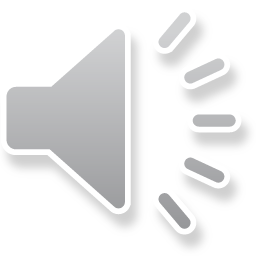 5. Primary tanslation
Glycosylation
Acylation
Phosphorylation
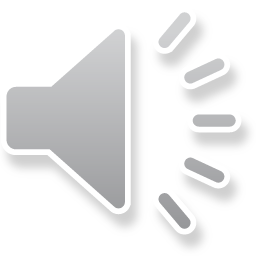 6. Replication of genome
اکثر dsDNA ها از آنزیم های سلول استفاده می کنند و شابه اسید نوکلئیک خود سلول تکپیر پیدا می کنند.
در ویروس های RNA مثبت از روی RNA رونوشت منفی و از روی رونوشت منفی تعداد زیادی رونوشت مثبت ساخته می شود
ویروس های RNA منفی و dsRNA ها برعکس حالت بالا اسا از روی منفی مثبت و از روی مثبت تعداد زیادی منفی ساخته می شود
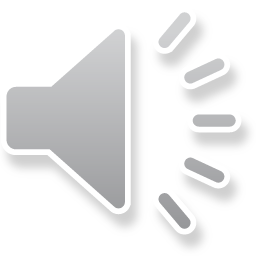 7. Late transcription8. Late translation
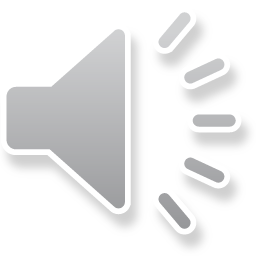 9. Assembly
Procapsid
Portal
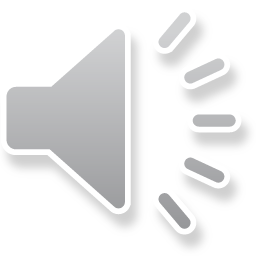 10. Release
Budding
lysing
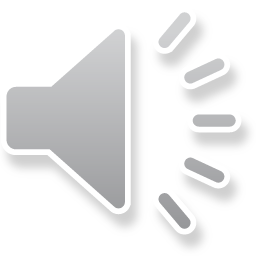